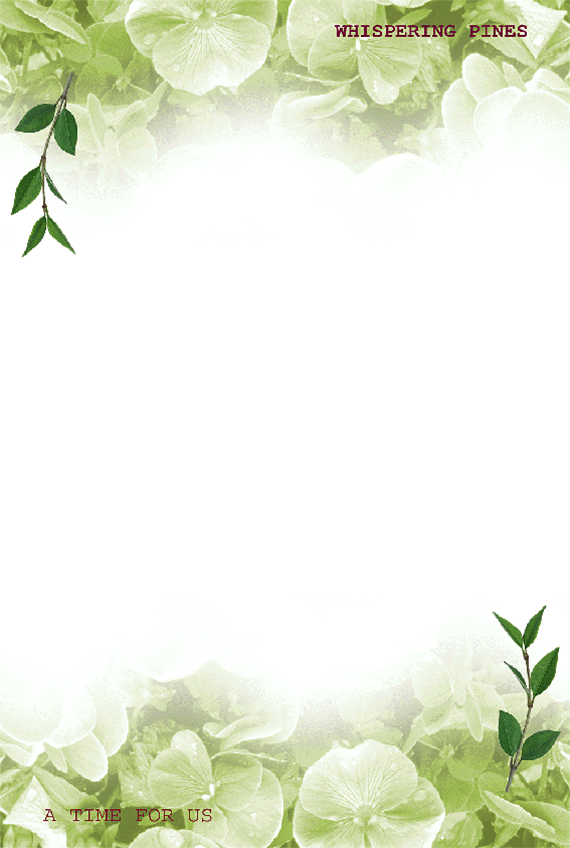 TỰ NHIÊN VÀ XÃ HỘI
BÀI 24 : Tự bảo vệ mình
SGK/ 102
Giáo viên : NGUYỄN THỊ PHƯƠNG
LỚP 1A5
Khởi động
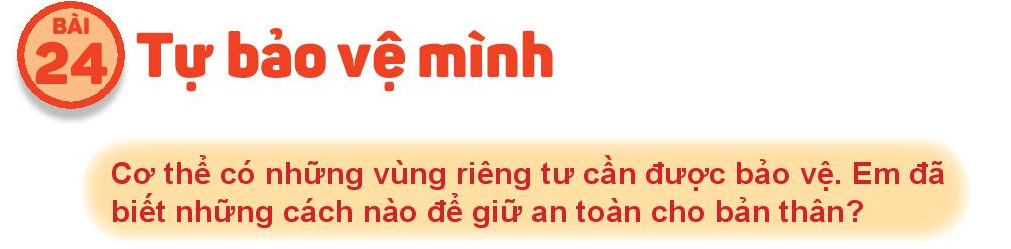 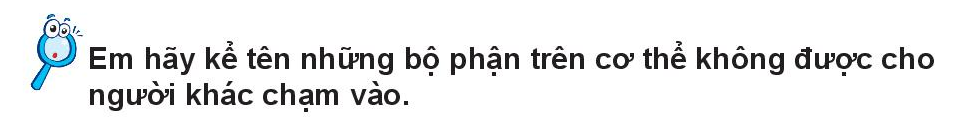 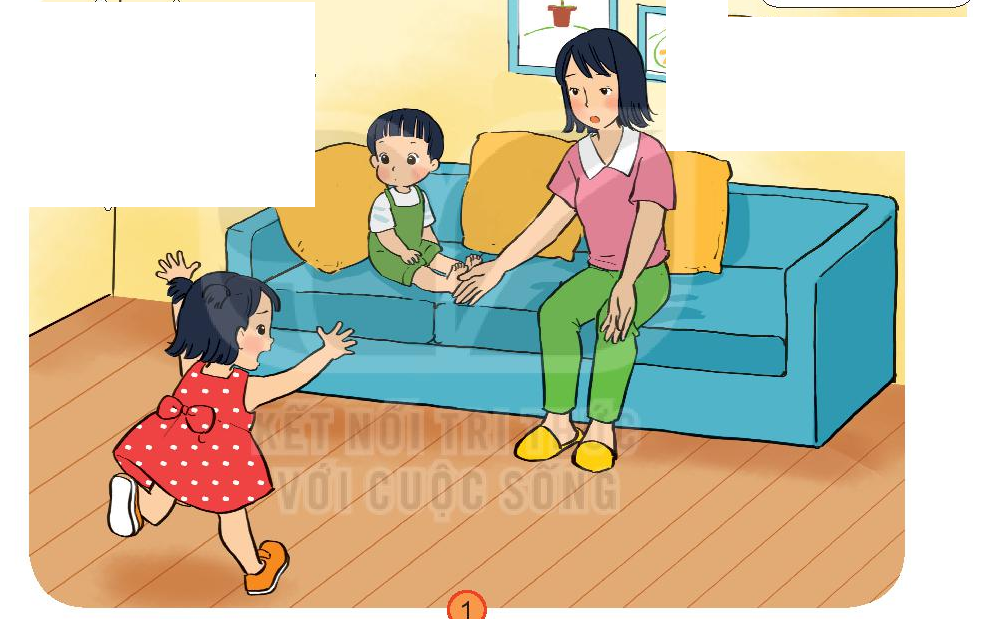 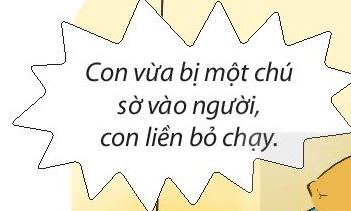 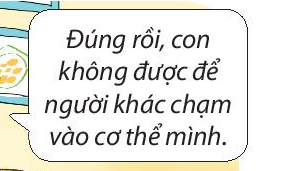 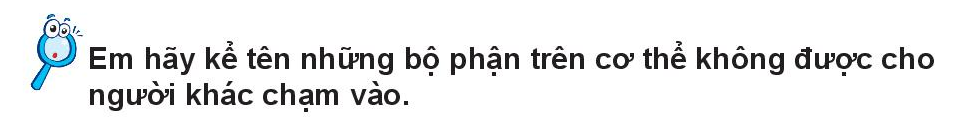 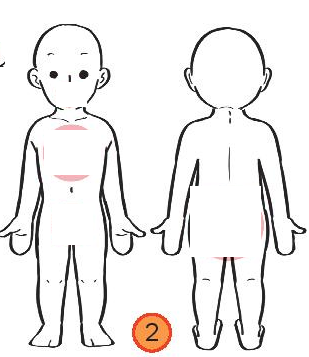 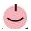 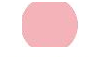 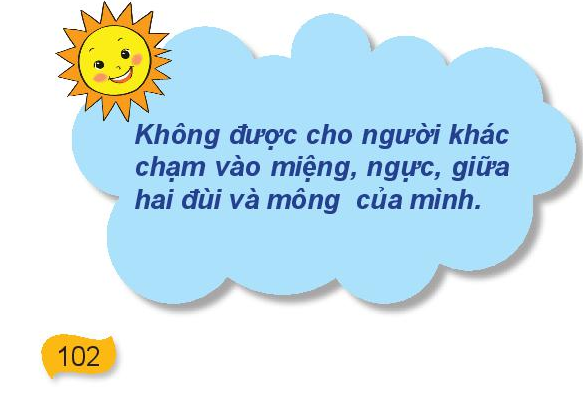 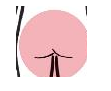 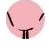 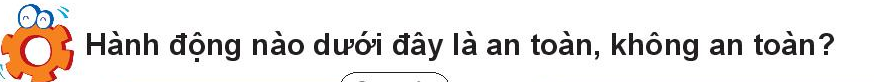 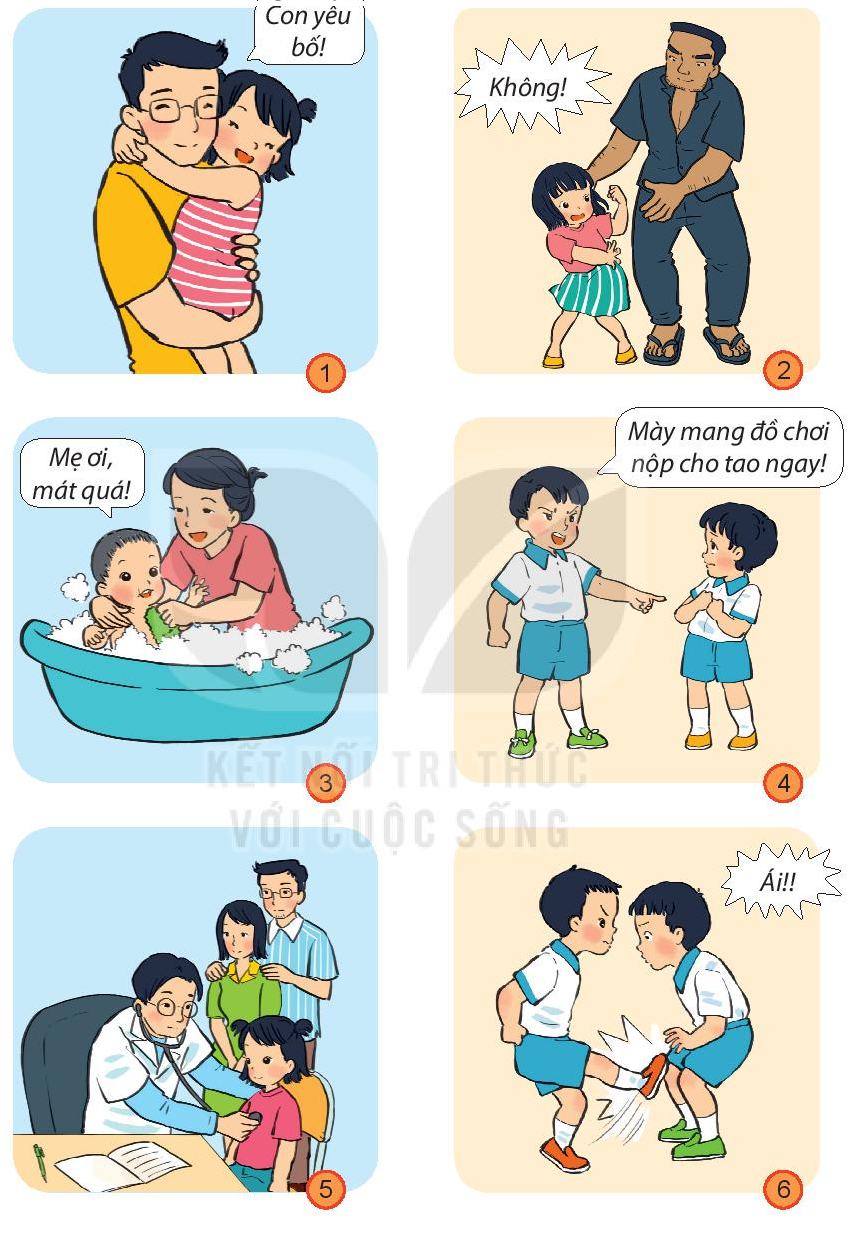 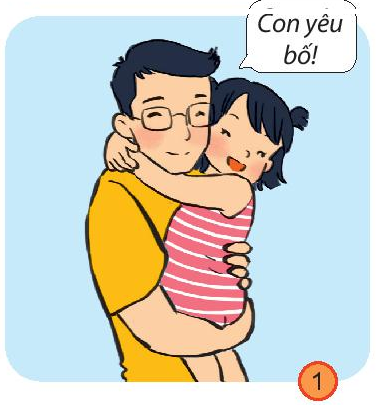 Đụng chạm an toàn
Bố ẵm con
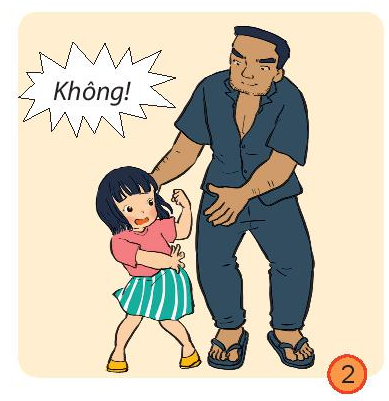 Đụng chạm không an toàn
Người lạ sờ vào người bạn gái
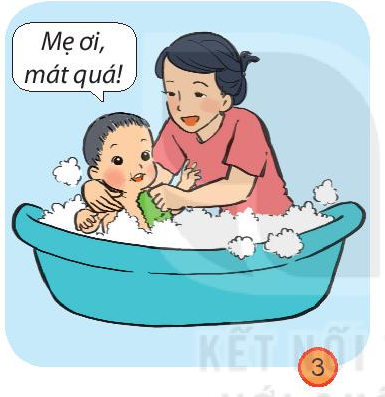 Mẹ tắm cho bé
Đụng chạm an toàn
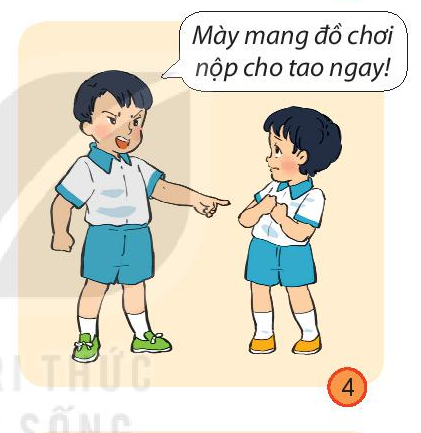 Không an toàn
Ban trai bị anh lớn hơn bắt nạt
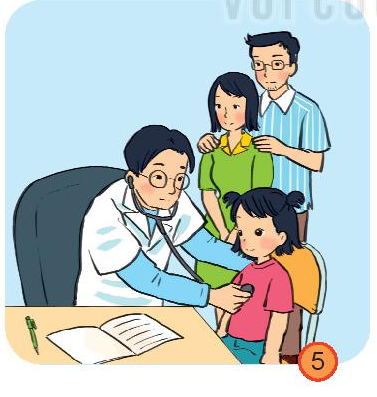 Bác sĩ khám bệnh cho bạn gái,có bố và mẹ
Đụng chạm an toàn
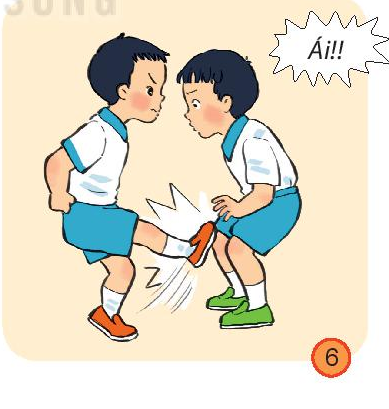 Bạn trai bị đá vào chân
Không an toàn
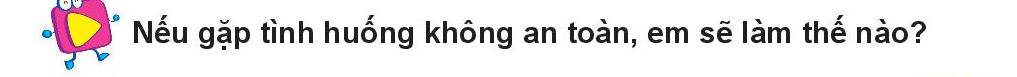 -chạy kêu cứu
- Báo cảnh sát
- Kể cho bố mẹ nghe
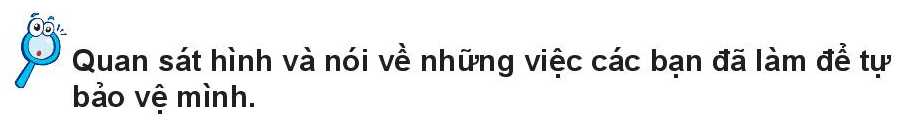 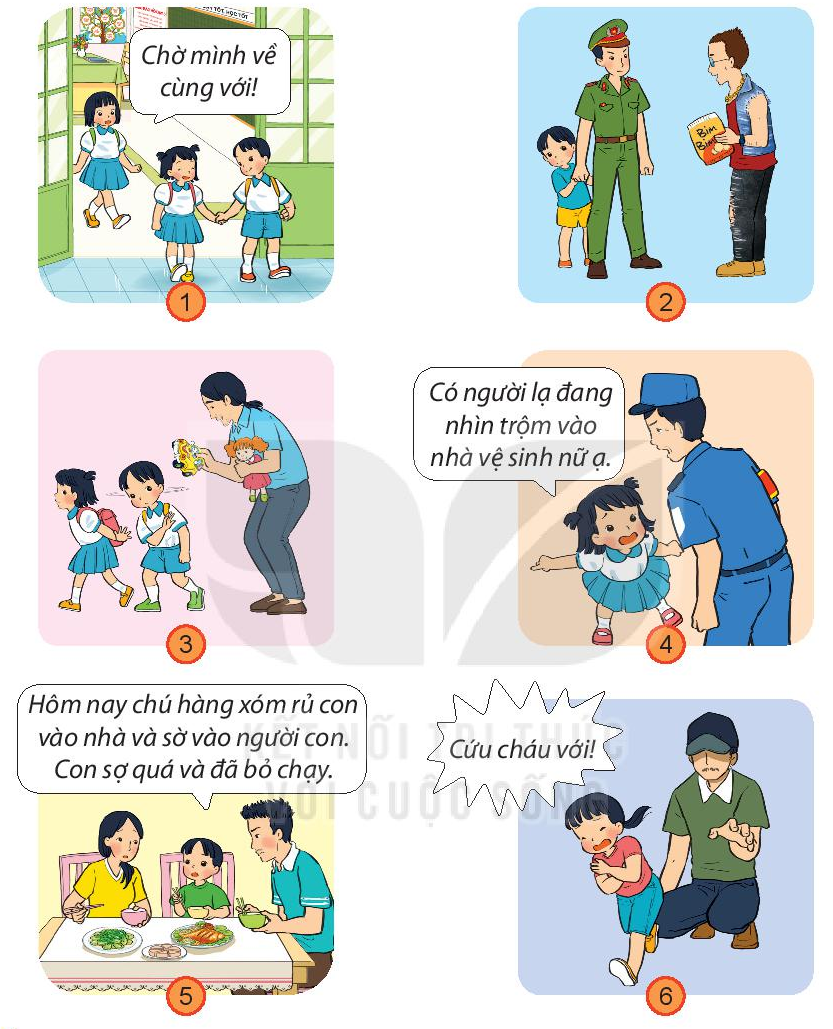 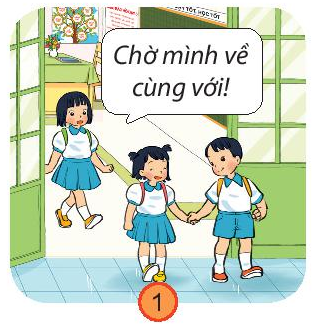 Cac bạn học sinh đi học về cùng nhau
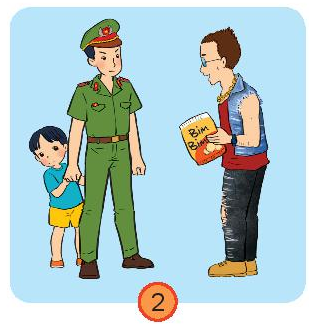 Gọi cảnh sát khi bị người khác dụ dỗ
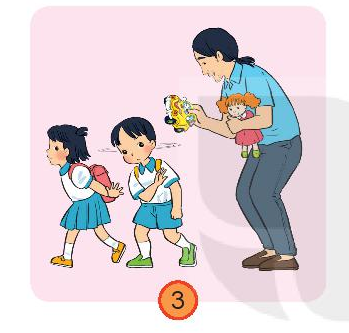 Từ chối nhận quà từ người lạ
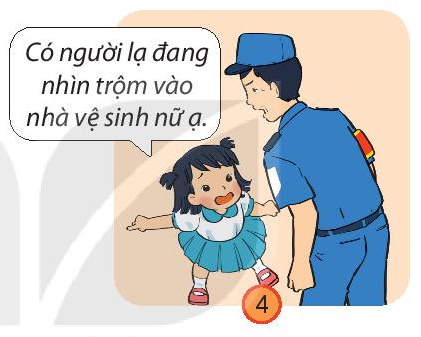 Báo cho người lớn biết khi có hiện tượng bất thường
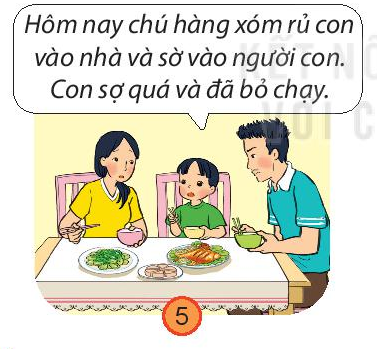 Kể cho bố mẹ biết
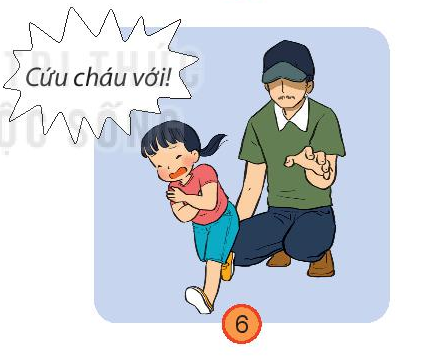 Chạy kêu cứu
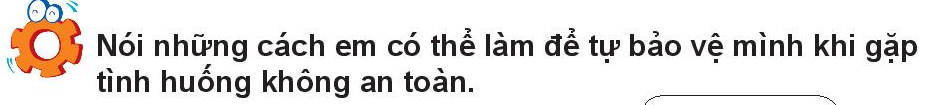 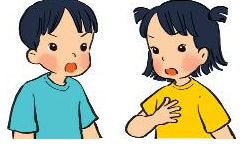 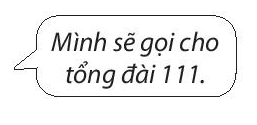 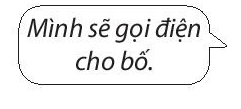 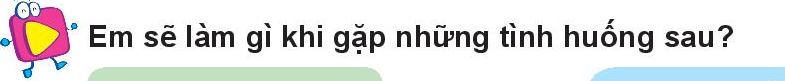 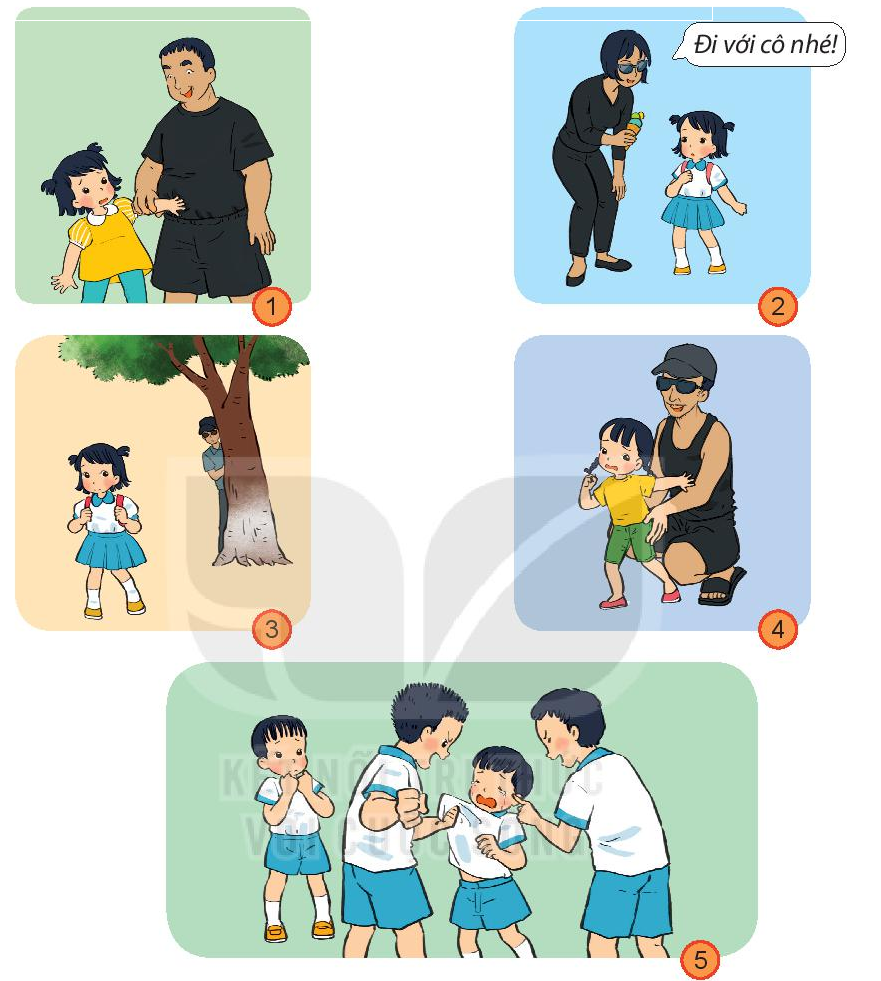 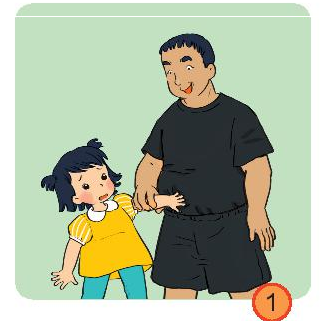 Kêu cứu
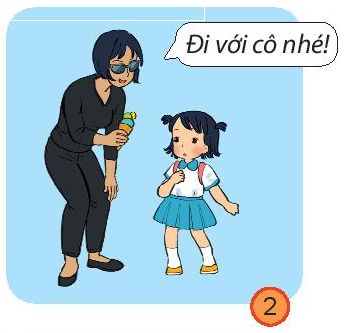 Từ chối
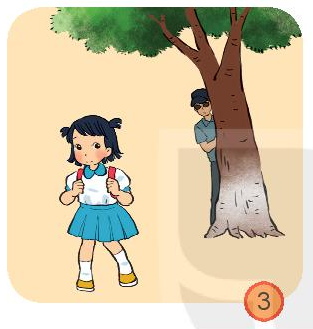 Không nên đi một mình
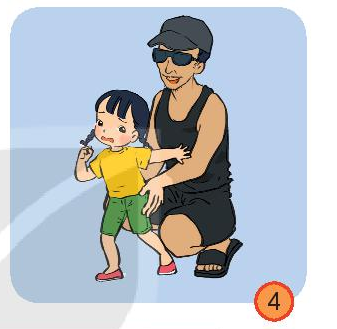 Kêu cứu người lớn
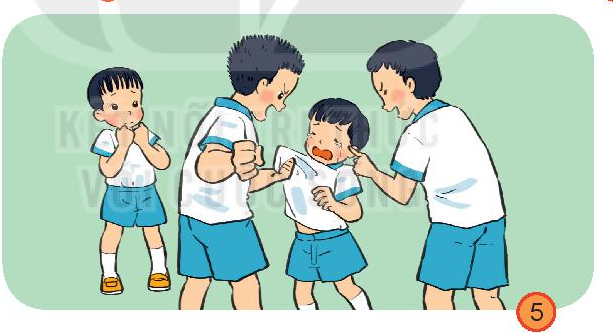 Báo cho người lớn biết
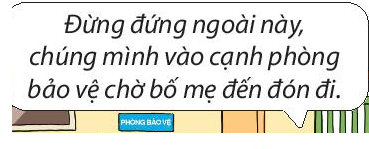 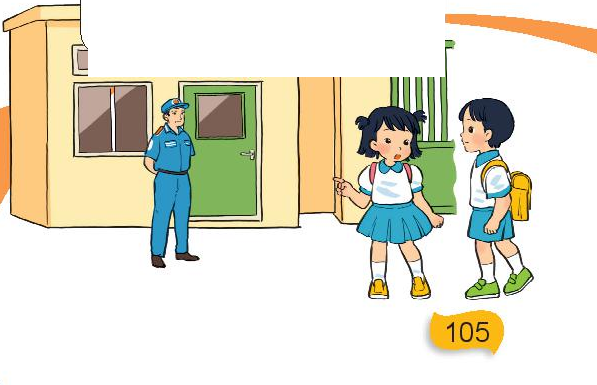 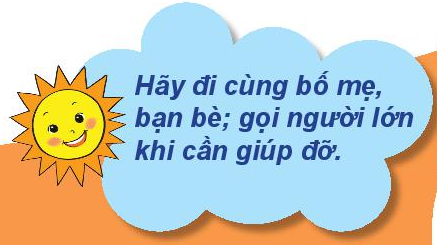 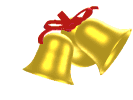 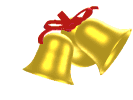 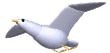 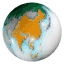 Rung chuông vàng
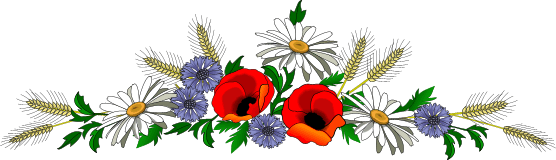 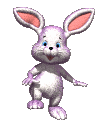 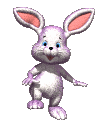 Câu 1:
Em sẽ làm gì khi người lạ cho quà?
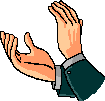 Em sẽ từ chối.
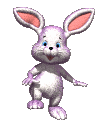 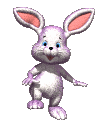 Câu 2:
Khi người lạ sờ vào người em có phản ứng gì?
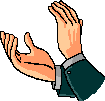 Chạy kêu cứu.
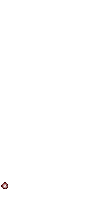 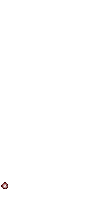 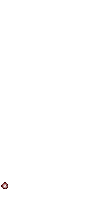 GIỜ HỌC ĐẾN ĐÂY KẾT THÚC
 XIN CHÚC CÁC CHĂM NGOAN !